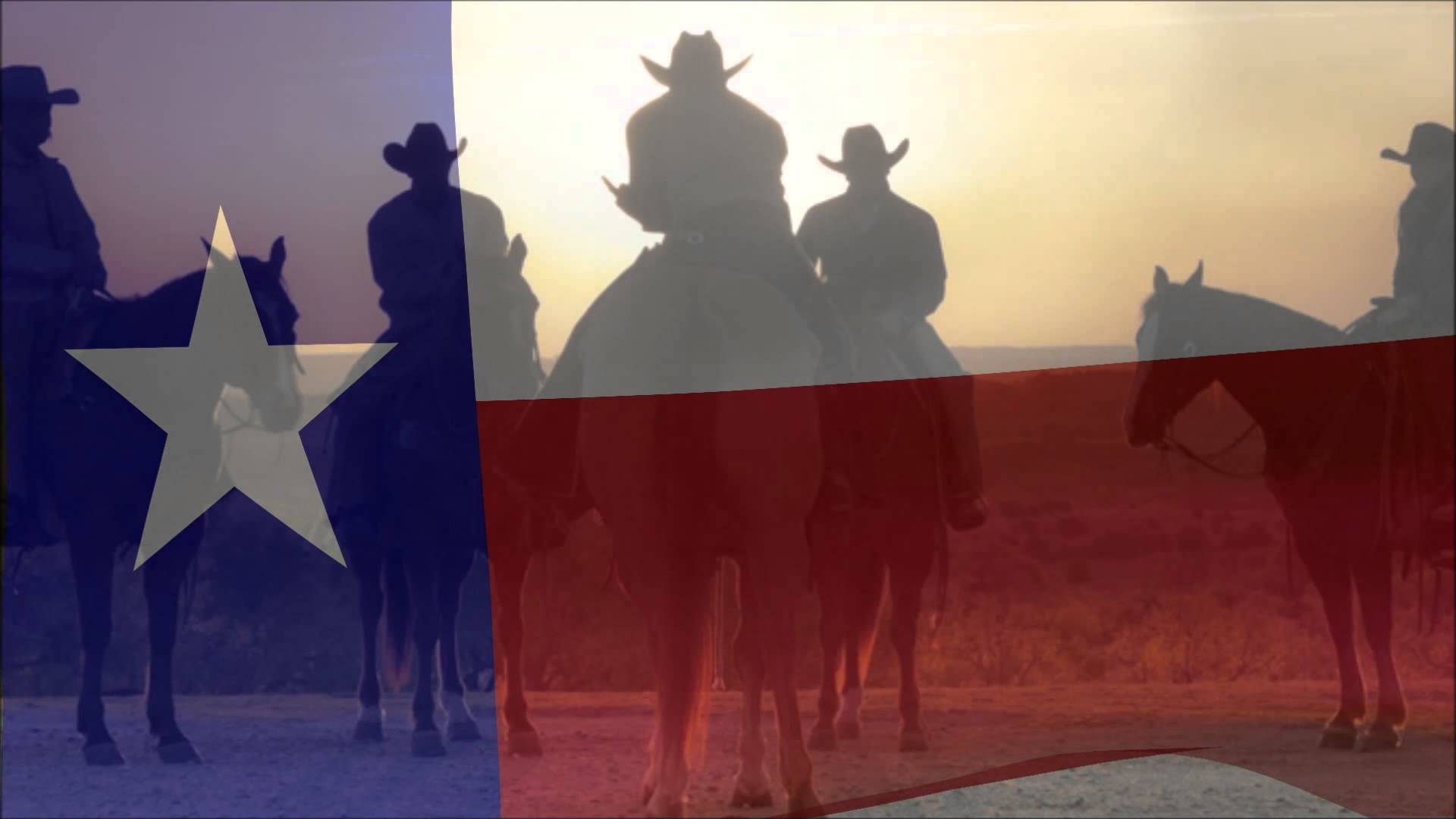 Midland Association of Retired 
School Personnel 
Leaders 2022-2024
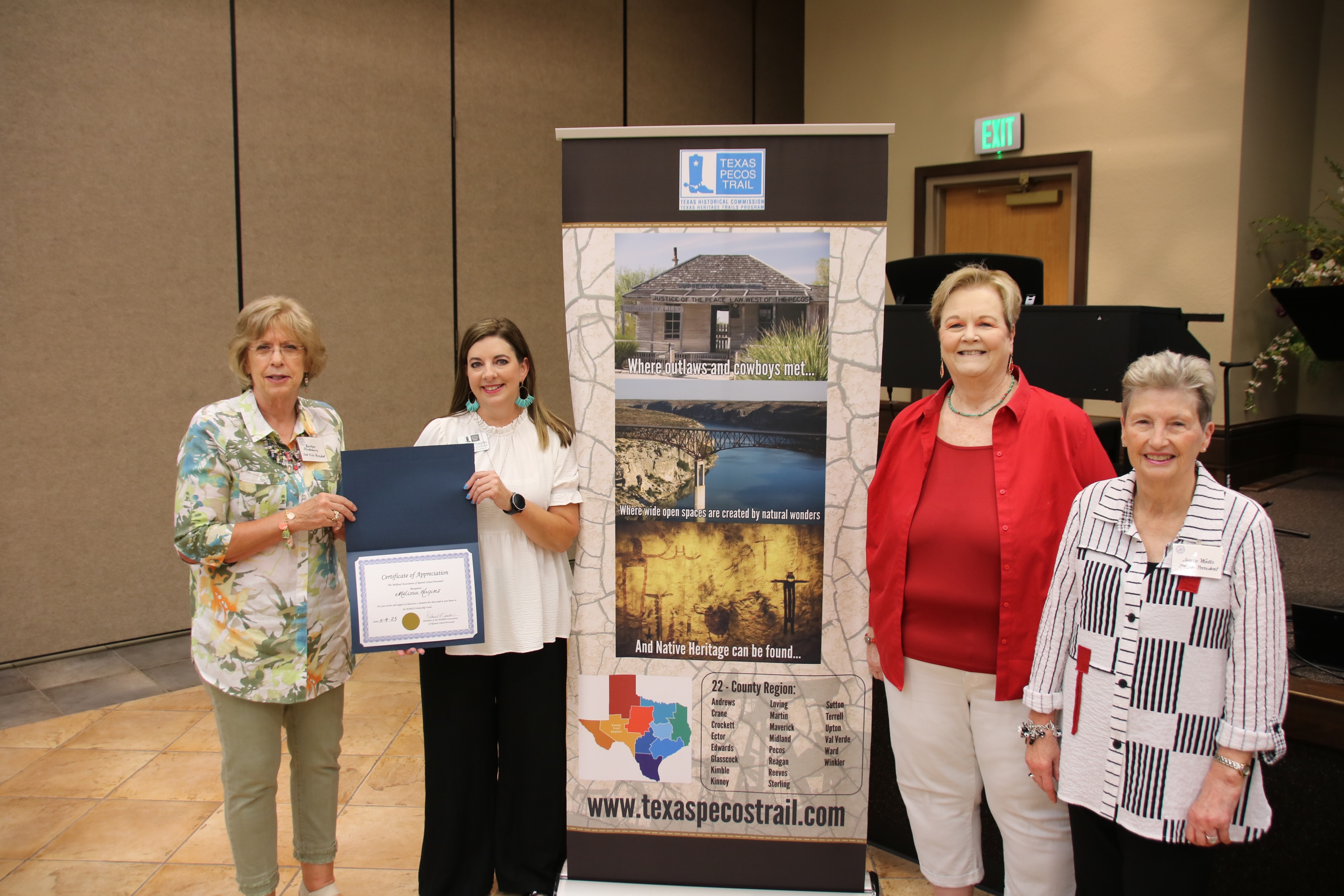 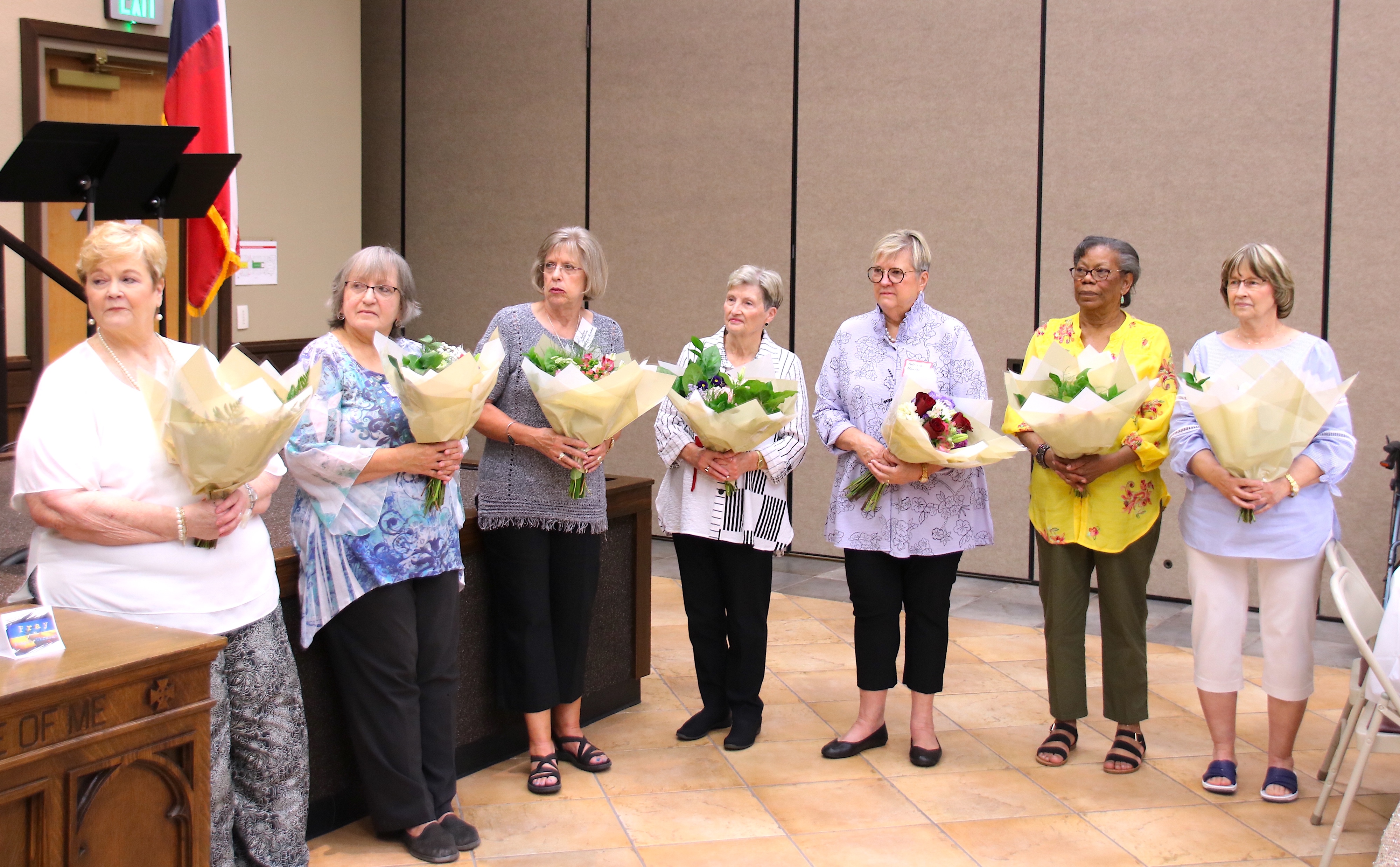 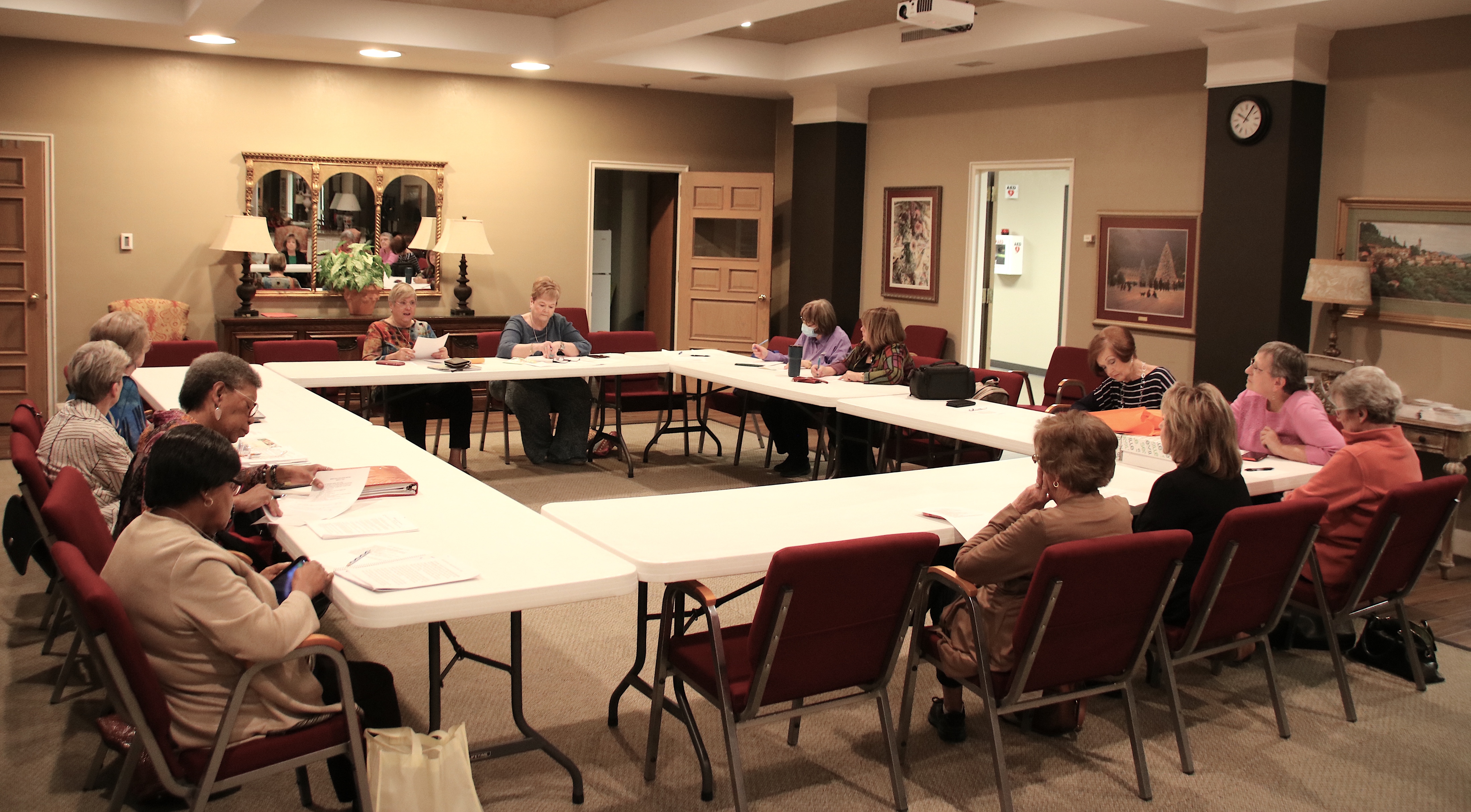 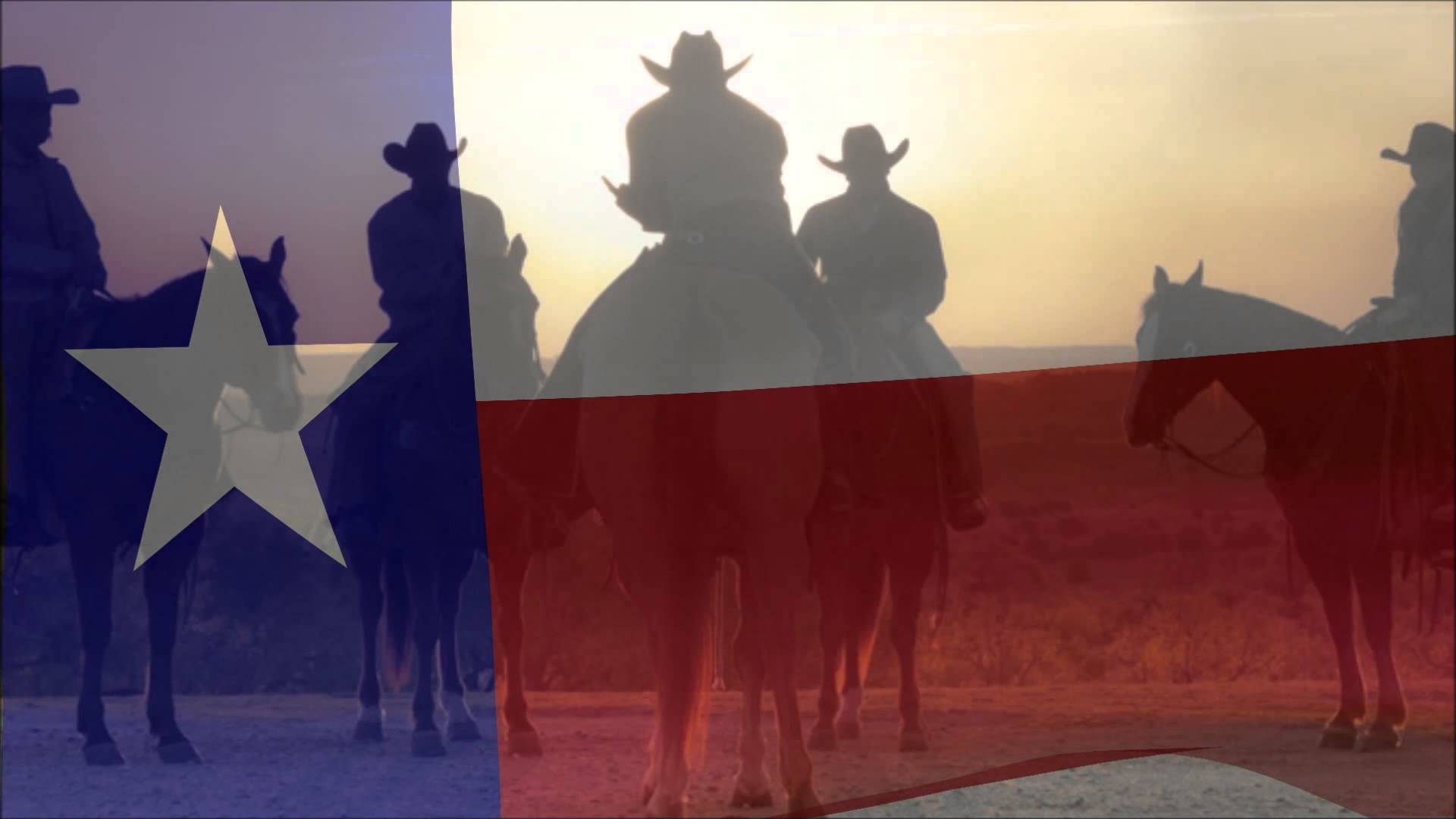 Midland ARSP Activities 2022-2024
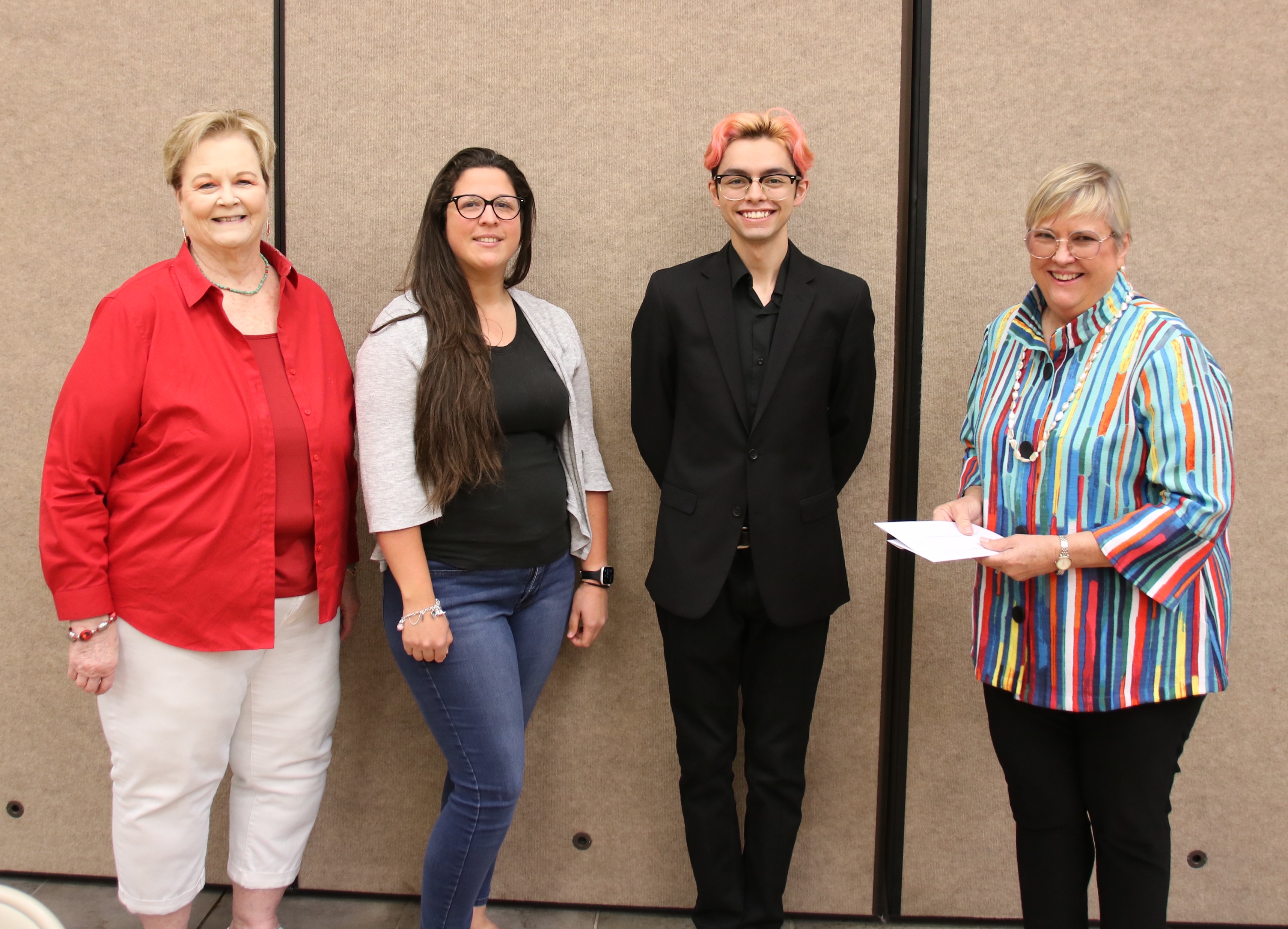 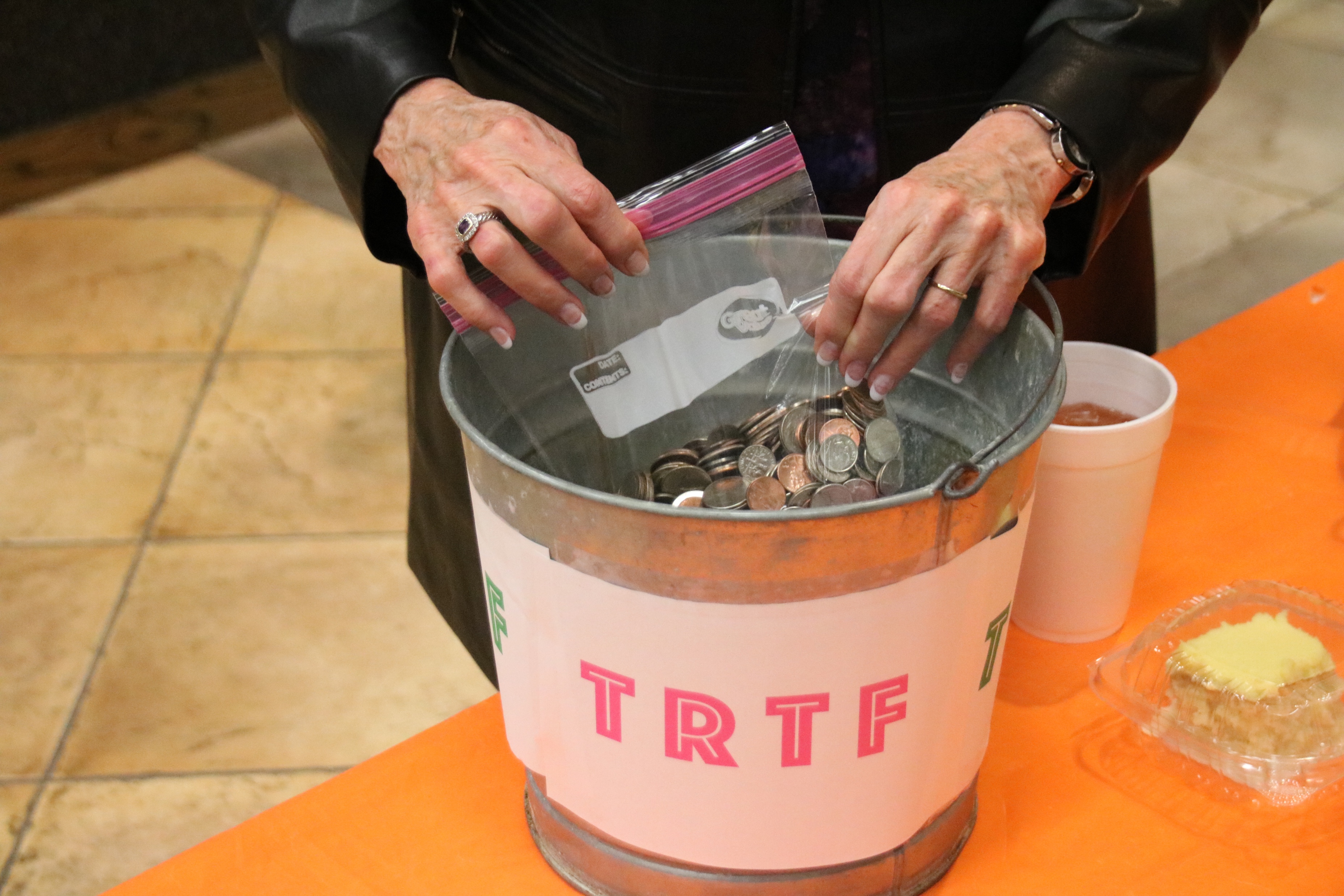 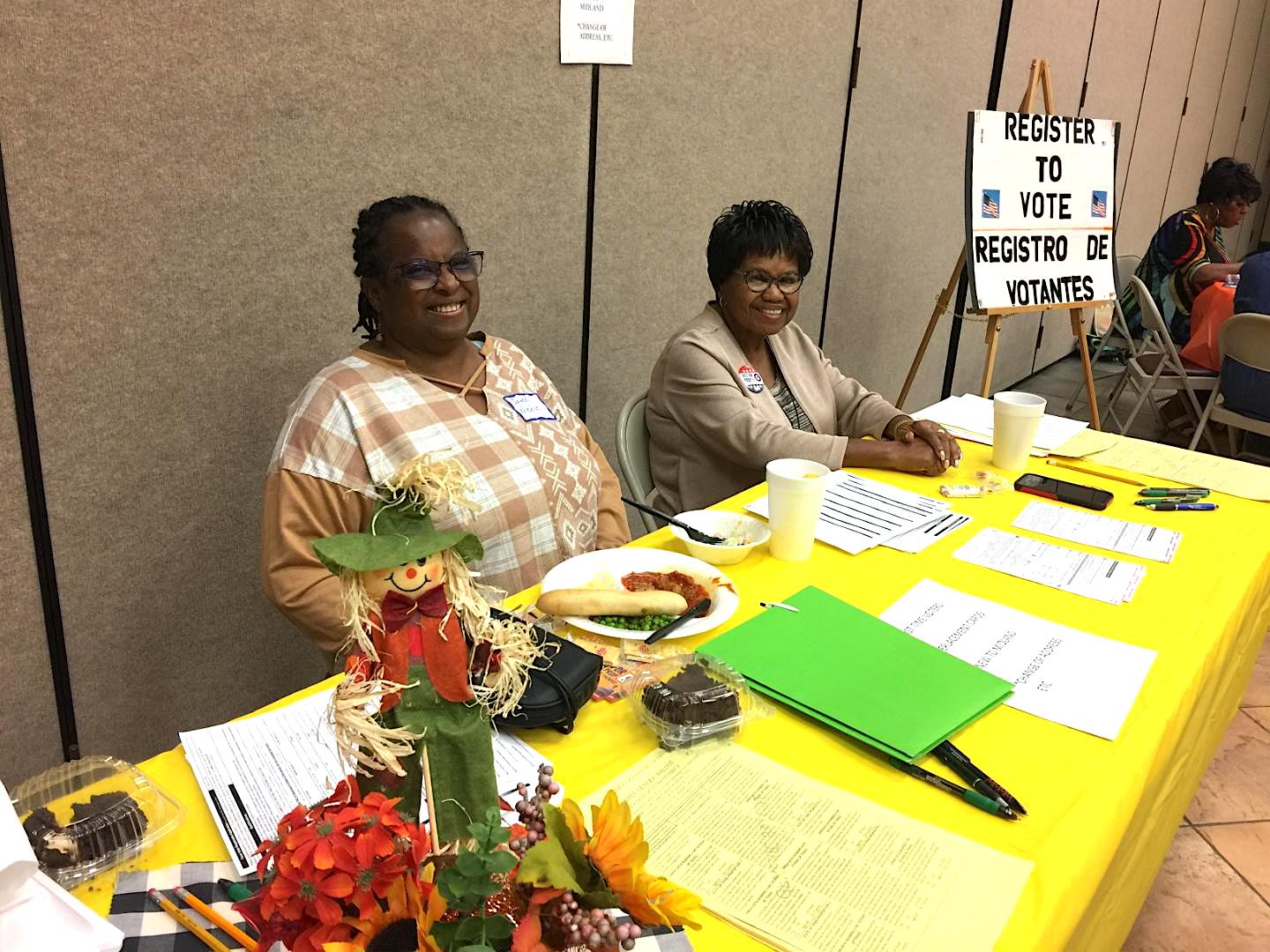 TRTF
Drive
Local Scholarship
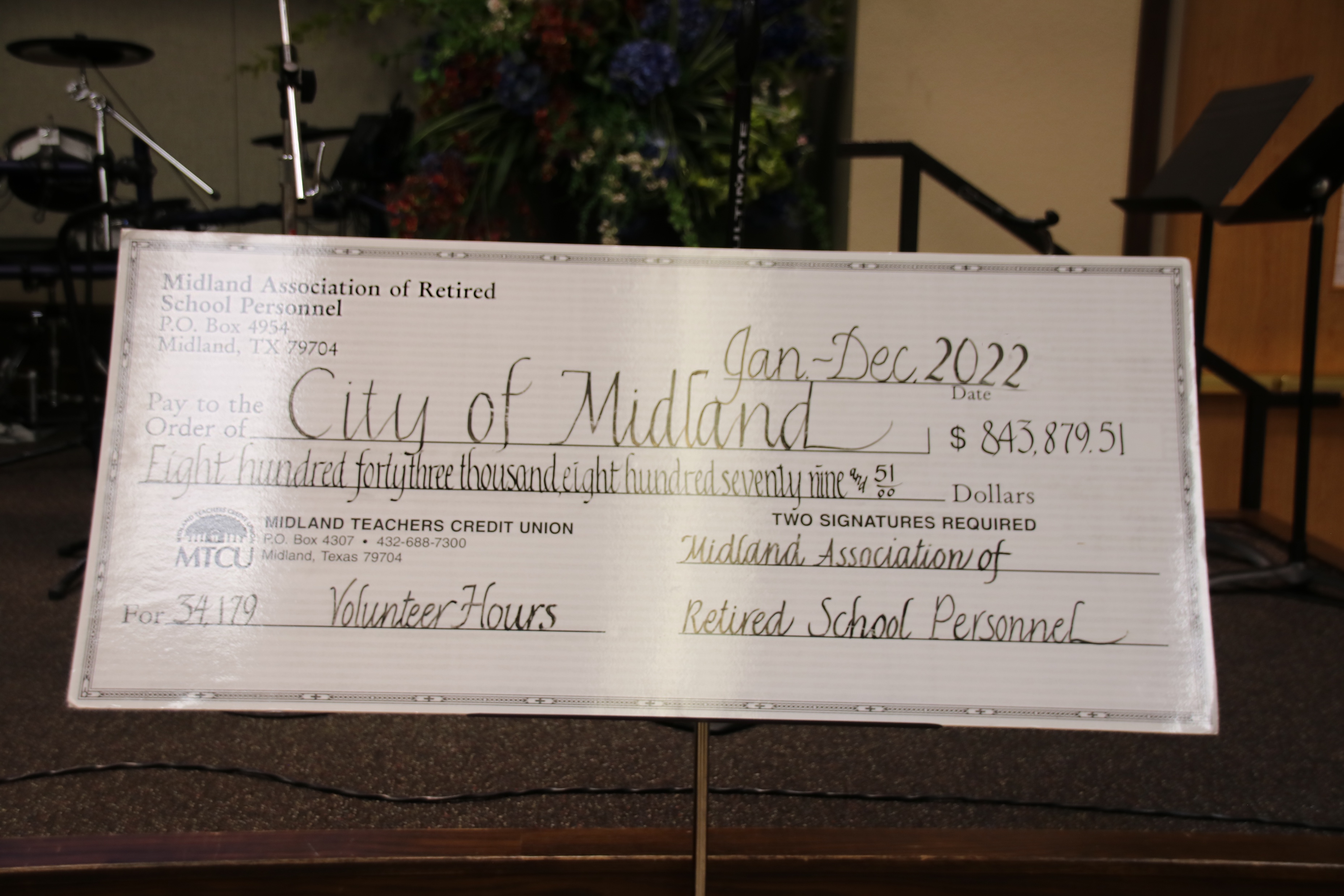 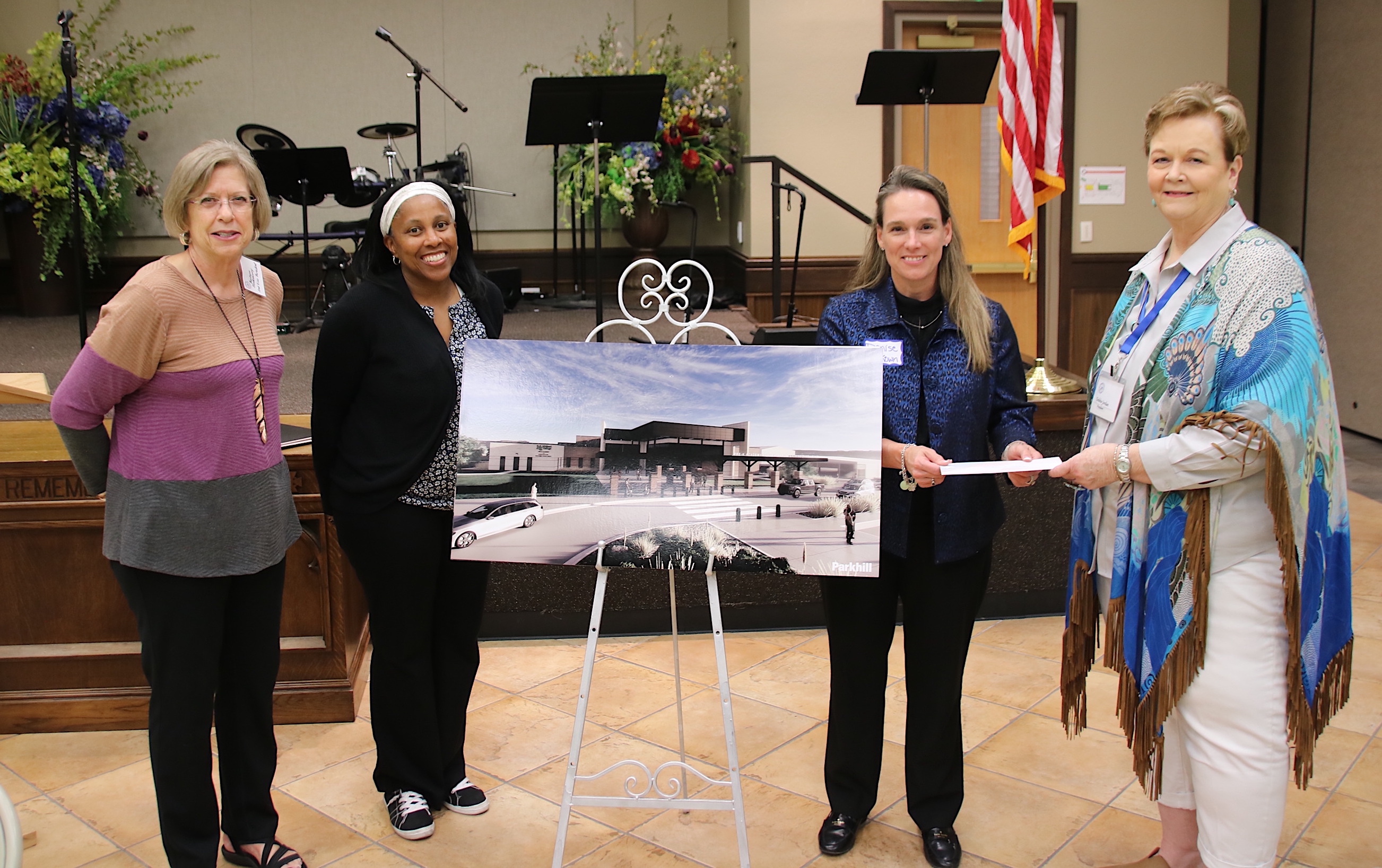 Prop 9 Advocacy
Volunteer Check
Book Project